Туристический портал и справочная система территории
Апрель 2014 год
кубнет.рф
Назначение продукта
Интерактивный помощник для гостей и жителей территории, с множеством рубрик, обширным каталогом объектов и навигатором по маршрутам общественного транспорта. 

Доступен как приложение на смартфоне или планшете, отображается на сенсорных терминалах, а так же как интернет-портал.
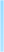 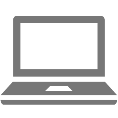 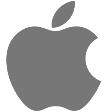 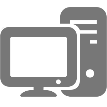 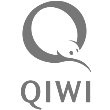 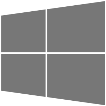 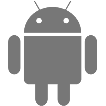 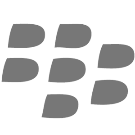 Преимущества
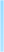 4 вида устройств доступа:
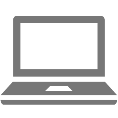 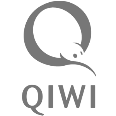 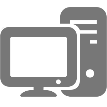 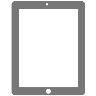 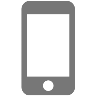 Адаптация для пользователей с ослабленным зрением и для людей с ограниченной подвижностью.
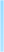 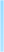 Применимость в любой географической точке.
Автоматизация работы редакции с распределением функций по тематикам и уровням согласования.
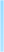 Централизованное обновление данных во всех формах представления и на всех платформах.
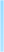 Функции
Поиск ближайших объектов, круглосуточных магазинов, аптек и организаций общественного питания.
Самомониторинг комплекса, т.ч. статистика работы редакции, отказы и сбои, интенсивность использования.
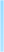 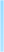 Представление для пользователей с ослабленным зрением и функции управления информационным терминалом для людей с ограниченной подвижностью.
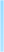 Интеграция с источниками информации о погоде и курсах валют.
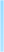 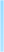 Републикация контента системы в социальных сетях.
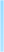 Автоматическая прокладка маршрутов общественного транспорта.
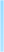 Гибкий жизненный цикл информационной единицы.
Предоставление информации на Русском и Английском языках с возможностью полнотекстового поиска.
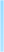 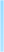 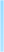 Рабочее место оператора информационно-справочного call-центра.
Функции оповещения о чрезвычайных ситуациях («Режим ЧС»).
Для граждан
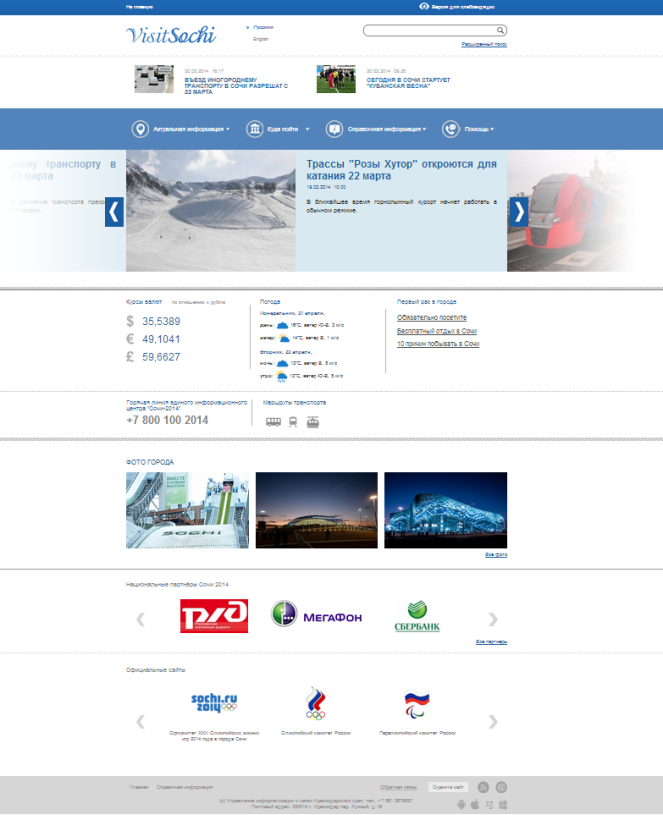 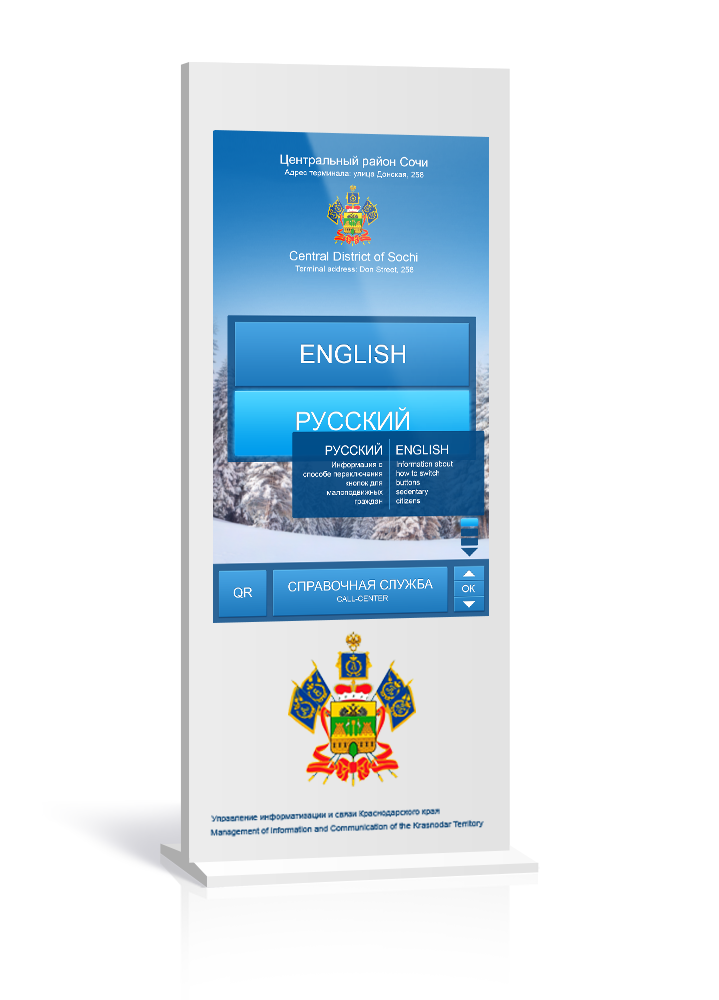 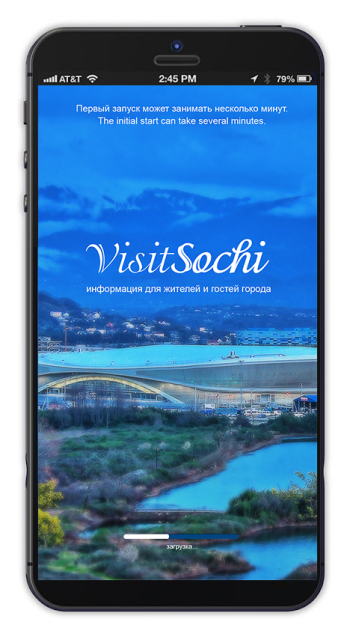 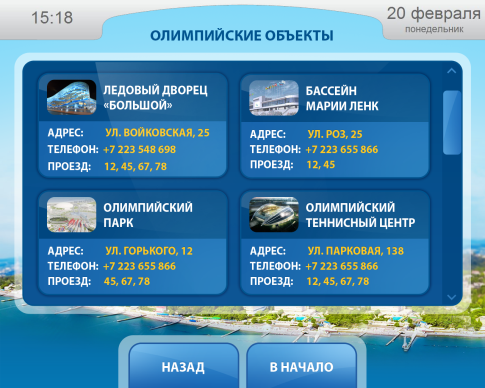 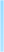 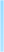 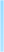 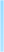 Определение своего 
местоположения
Круглосуточный гид по территории
Повсеместный доступ к системе
Вызов экстренной помощи и запрос консультации
Для региональной власти
Единый инструмент взаимодействия по 4м каналам.

Дополнительное средство оперативного информирования.

Повышение привлекательности территории для туристов и инвесторов.

Площадка социальной рекламы.

Единая справочная база для пользователей и операторов call-центра.
Технологические особенности
4 канала доступа к системе: интернет-портал, мобильные устройства, сенсорные терминалы и терминалы «Qiwi».
Высокопроизводительные мобильные приложения для 4х платформ: iOS, Android, Windows Phone. BlackBerry.
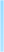 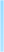 Работоспособность мобильных приложений и приложений для терминалах в условиях отсутствия интернет-подключения.
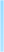 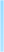 Средства интеграции с региональным или муниципальным ситуационным центром.
Возможность оперативной адаптации пользовательского интерфейса для конкретной территории.
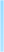 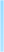 Программное решение для работы в условиях высокой нагрузки.
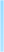 Функционирование в среде виртуализации: VMWare vSphere.
Поиск с учетом русской и английской морфологии.
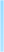 Адаптивная вёрстка интернет-представления.
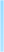 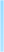 Средства обратной связи.
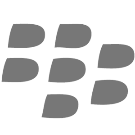 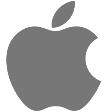 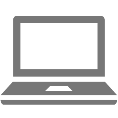 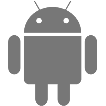 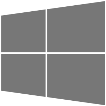 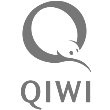 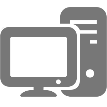 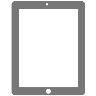 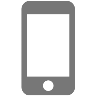 Система функционирует в Сочи с 2014 г.
www.visitsochi.net
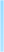 Опубликована информация по 8 400 объектам на двух языках.
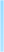 Объекты распределены по 72 информационным категориям.
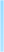 Система воспроизводится на 28 информационных терминалах.
В период проведения Олимпийских и Паралимпийских зимних игр 2014 года система дополнительно функционировала на 800 платежных терминалах QIWI.
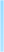 Порядок внедрения
1. Развёртывание дистрибутива портального решения в форме стационарного узла или кластера балансировки нагрузки.
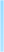 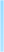 2. Адаптация пользовательского интерфейса всех представлений Системы.
3. Формирование и обучение редакционной группы, операторов call-центра, персонала системного администрирования.
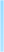 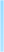 4. Первичное информационное обеспечение.
5. Приобретение и установка сенсорных терминалов, установка на них приложений системы, при необходимости – заключение договора с региональным/территориальным представительством Qiwi или аналога.
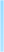 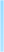 6. При необходимости интеграция с ситуационным/мониторинговым центром.
7. Публикация мобильных приложений, распространение приложений для терминалов Qiwi или аналогичных.
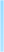 ООО «КУБНЕТ»
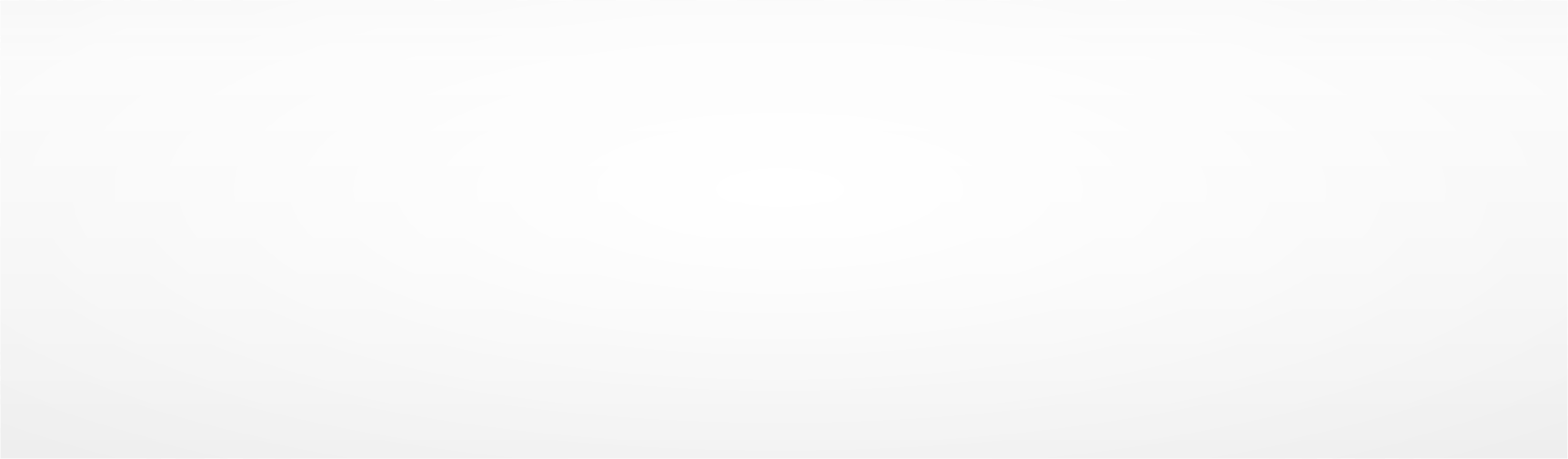 Контакты
Реквизиты
ИНН: 2308017392  КПП: 230801001  
ОГРН: 1022301616204
Р/с: 40702810430020100123 Краснодарское отделение № 8619 г. Краснодар
Корр. счет: 30101810100000000602
БИК: 040349602
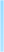 350033, г. Краснодар, ул. Ленина 97, 
тел. (861) 245-99-45
Е-mail: info@spellsystems.com
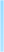 v
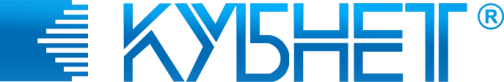